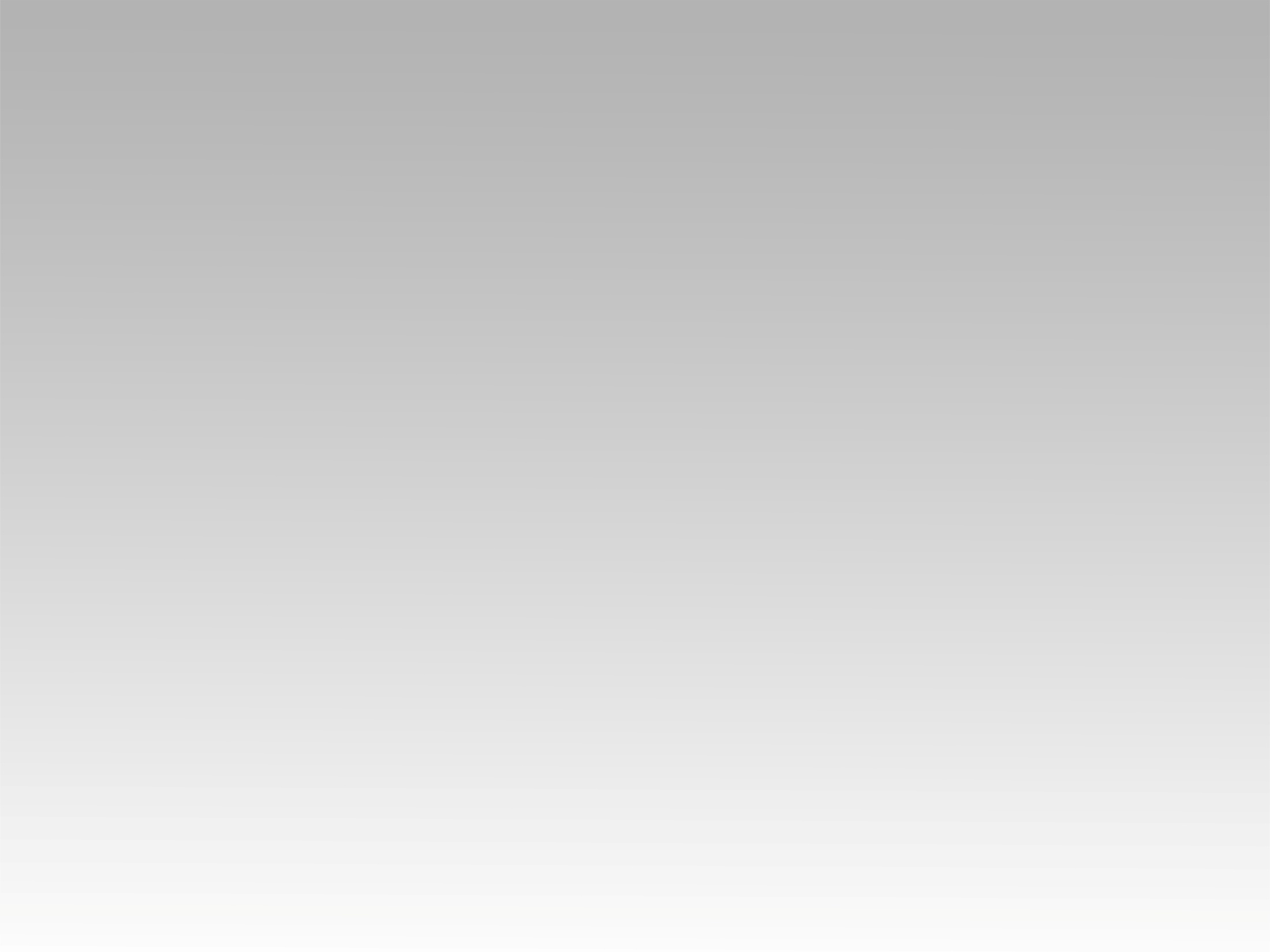 ترنيمة 
أنا اللي عارف أعمالك
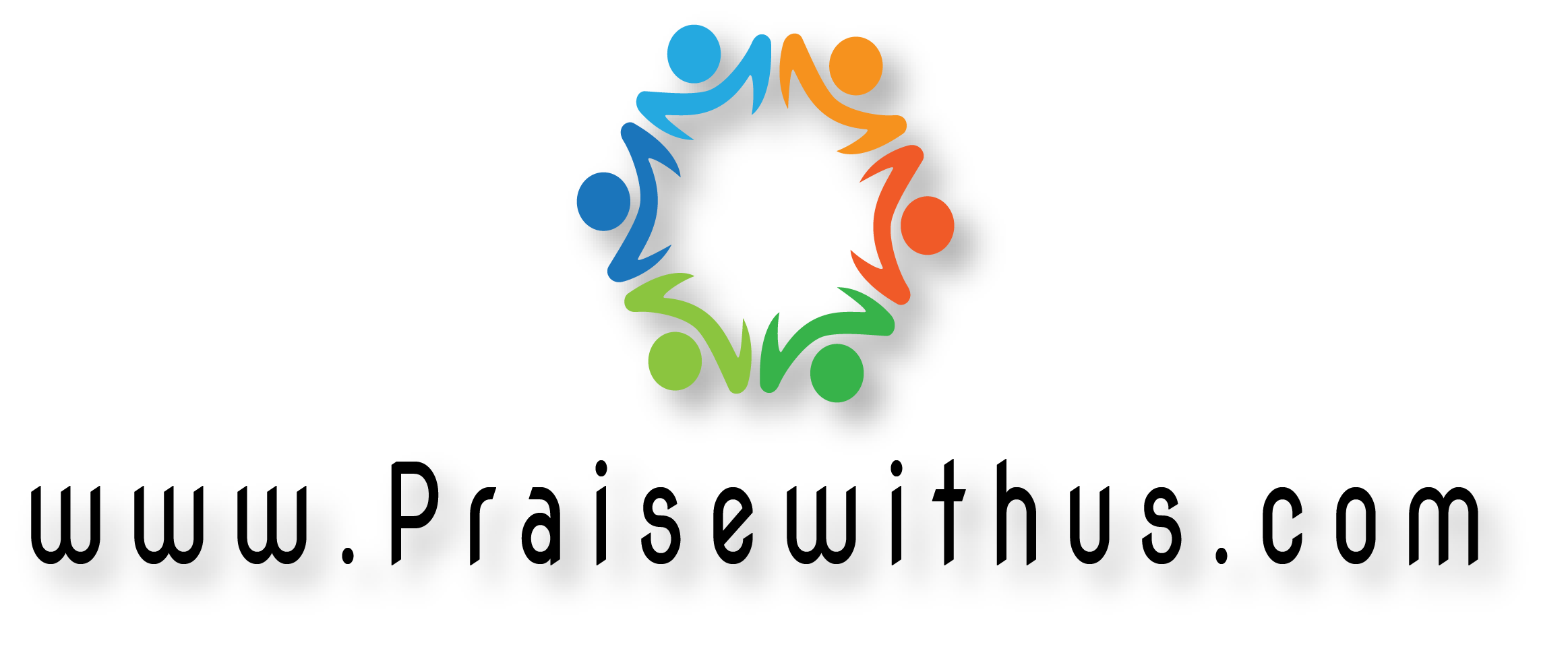 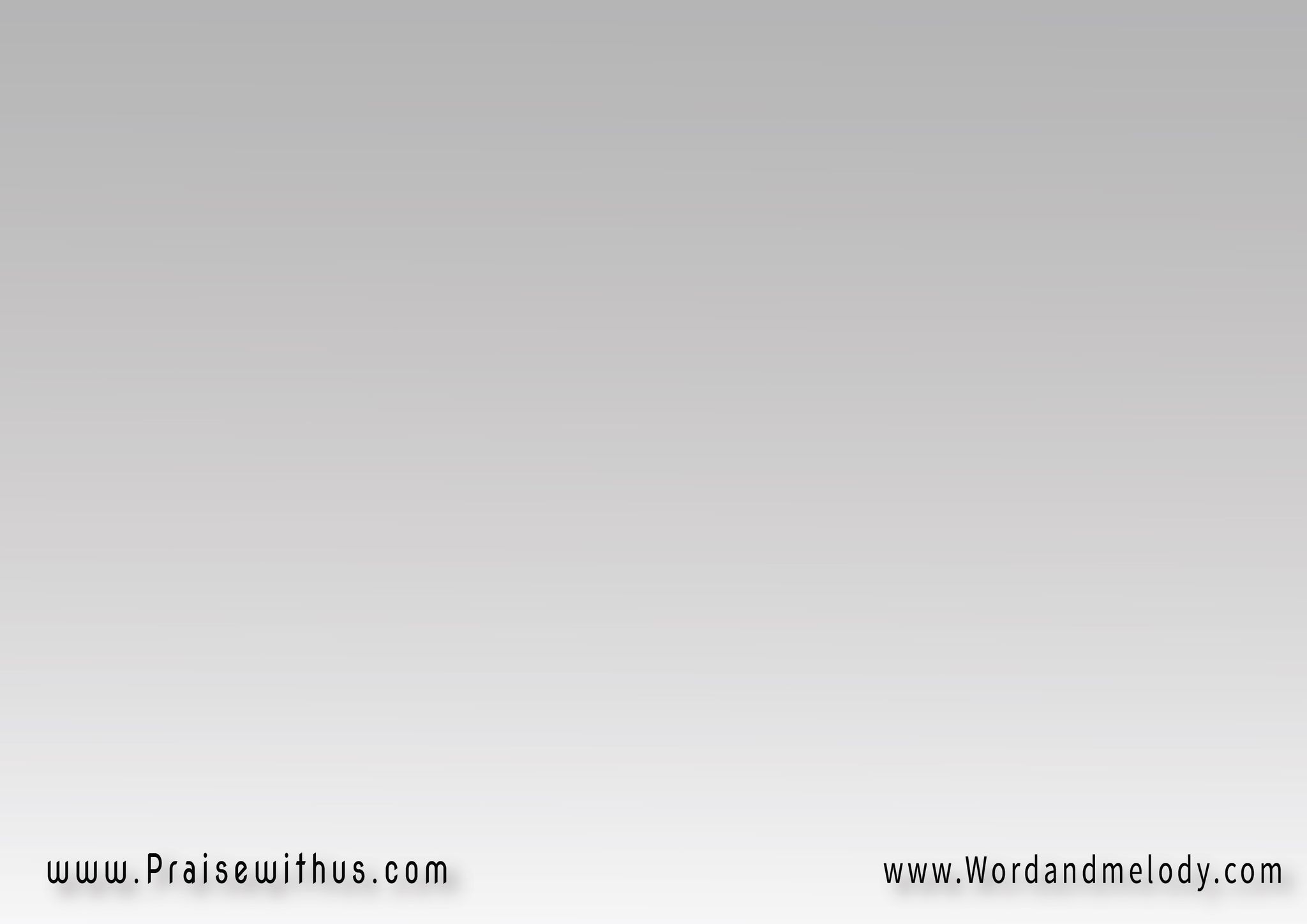 القرار:
 أَنَا اللي عَارِفْ أَعْمَالَكْ دَارِي بْحَالَكْفِيه كِلْمَه عَايِزْ اقُولْهَا لَكْ: ارْجَعْ لِي وتُوبْ هَارَيَّحَكْ مِنْ أَحْمَالَكْ وهَاشِيلْهَا لَكْ مَعَايَا صَخْرِةْ أَحْزَانَكْ تِخْلَصْ وتدُوبْ
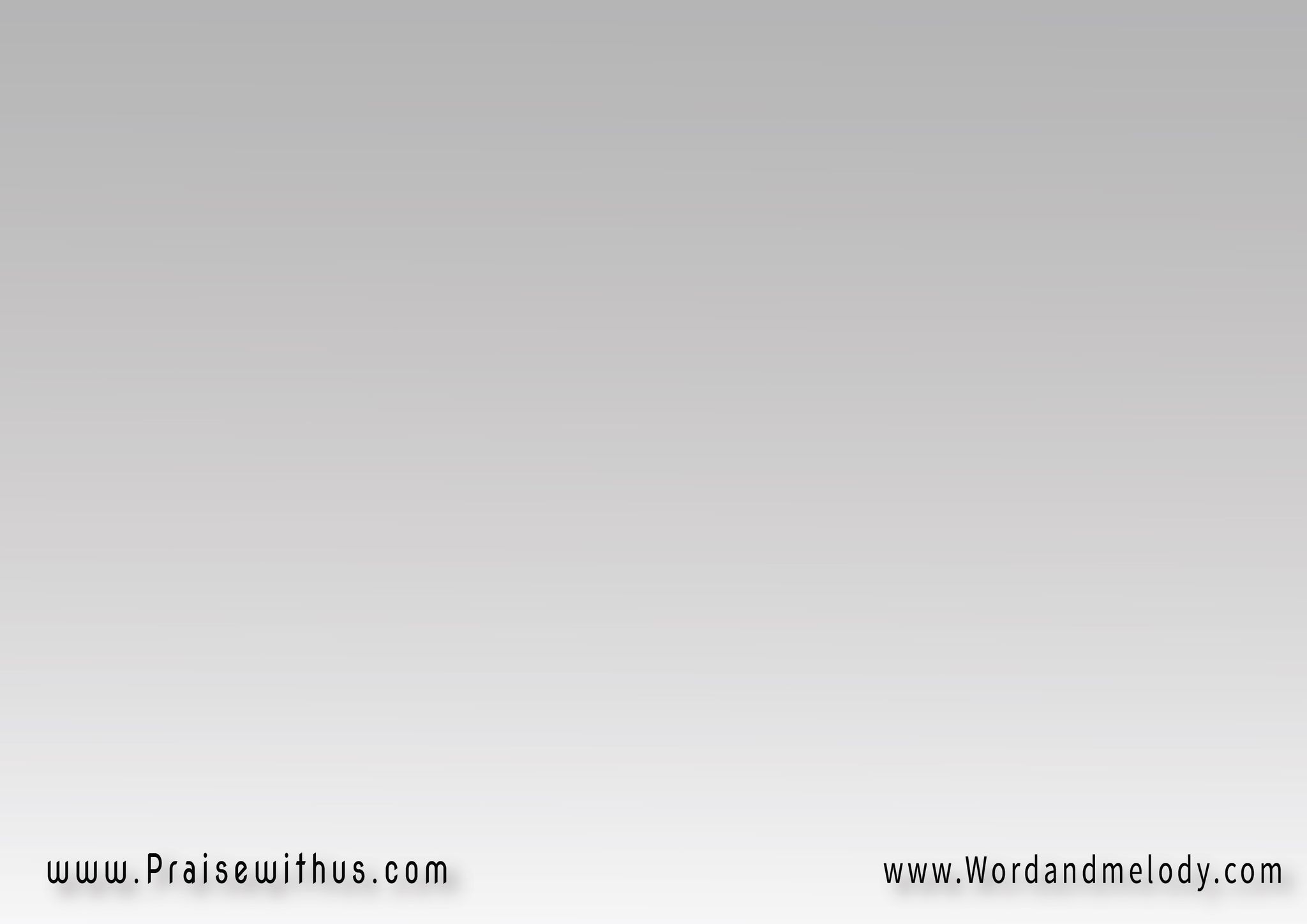 1- 
(مَعَ الْخَطَايَا بِتْبَيِّتْ لِيْه مِتْقَيِّدْ بِالإسْم حَيّ لَكِنْ مَيِّتْ مَلْيَانْ بذنُوبْ) سَكِّتْ شُرُورَكْ وِاسْمَعْنِي قُوم وِارْجَعْ لِي سَلِّمْنِي قَلْبَكْ وِاتْبَعْنِي وِكفَايَه هُرُوبْ
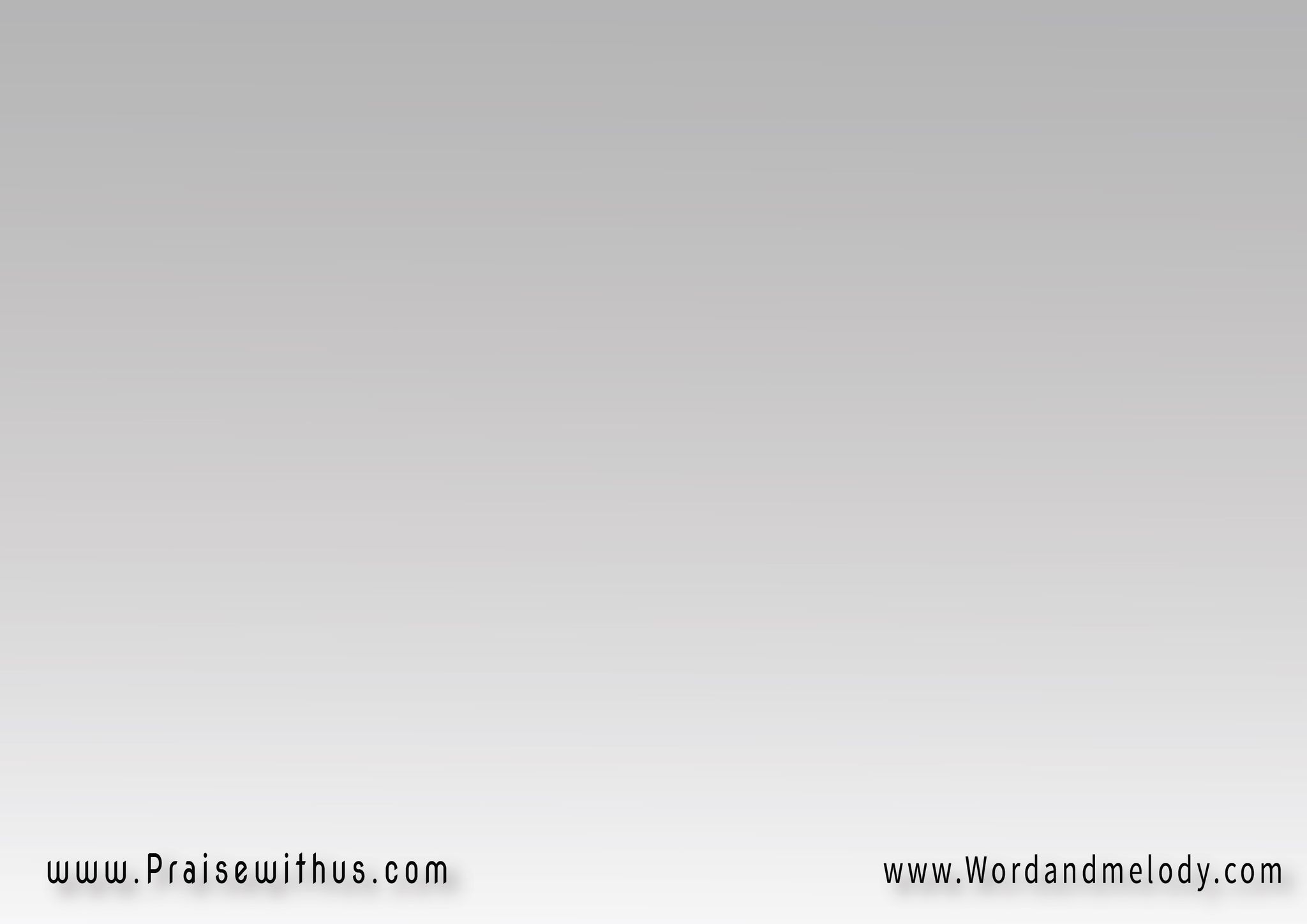 القرار:
 أَنَا اللي عَارِفْ أَعْمَالَكْ دَارِي بْحَالَكْفِيه كِلْمَه عَايِزْ اقُولْهَا لَكْ: ارْجَعْ لِي وتُوبْ هَارَيَّحَكْ مِنْ أَحْمَالَكْ وهَاشِيلْهَا لَكْ مَعَايَا صَخْرِةْ أَحْزَانَكْ تِخْلَصْ وتدُوبْ
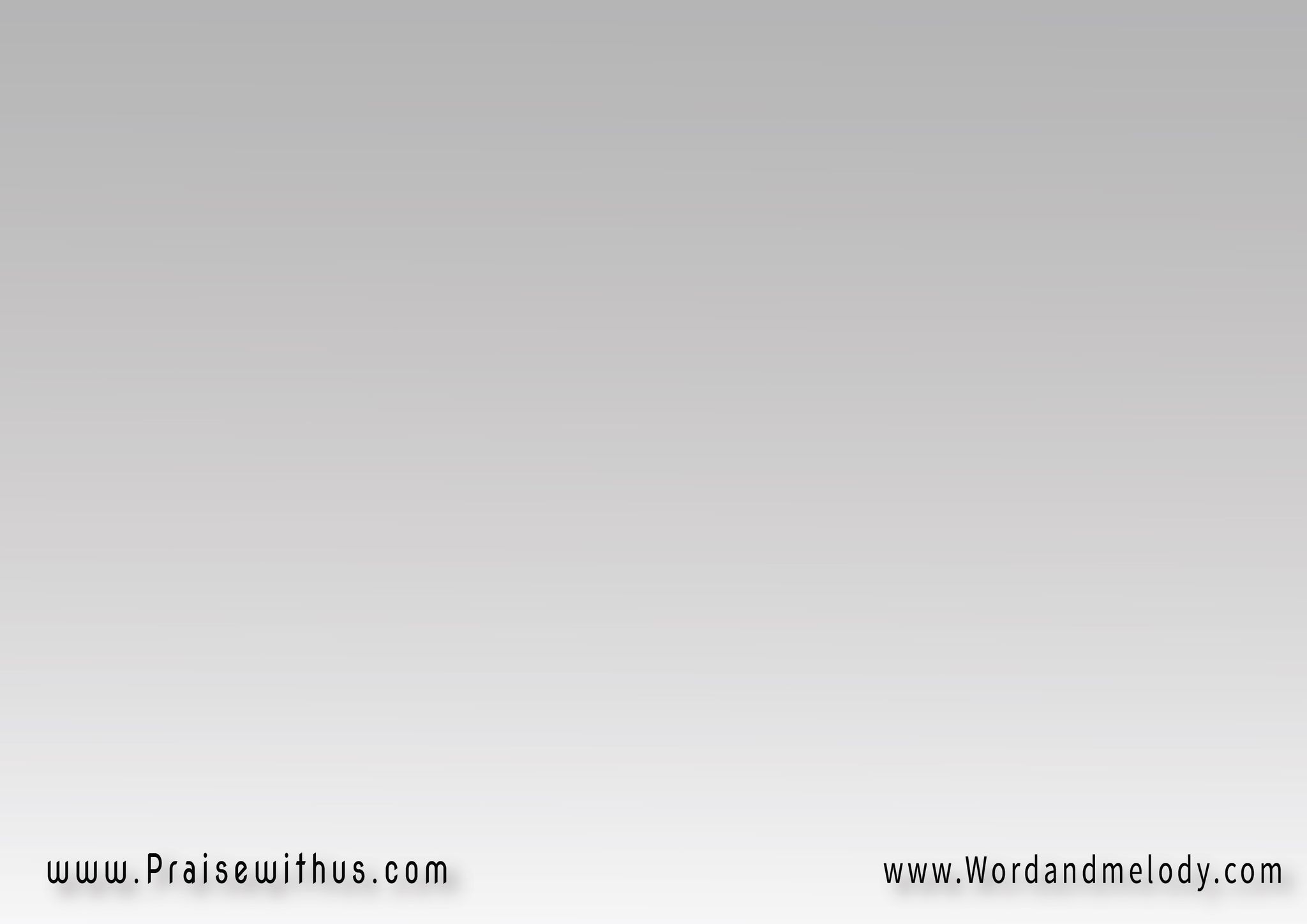 2- 
(رَاحْتَكْ هِنَا بِينْ أَحْضَانِي عُودْ مِنْ تَانِي عَشَانْ سَايِبْنِي بِتْعَانِي عَايِشْ مَرْعُوبْ) سَامِعْنِي بَانْدَهْ وِسَايِبْنِي ارْجَعْ يَا ابْنِي صَدَّقْنِي بُعْدَكْ يِتْعِبْنِي يَا غَالِي ومَحْبُوبْ
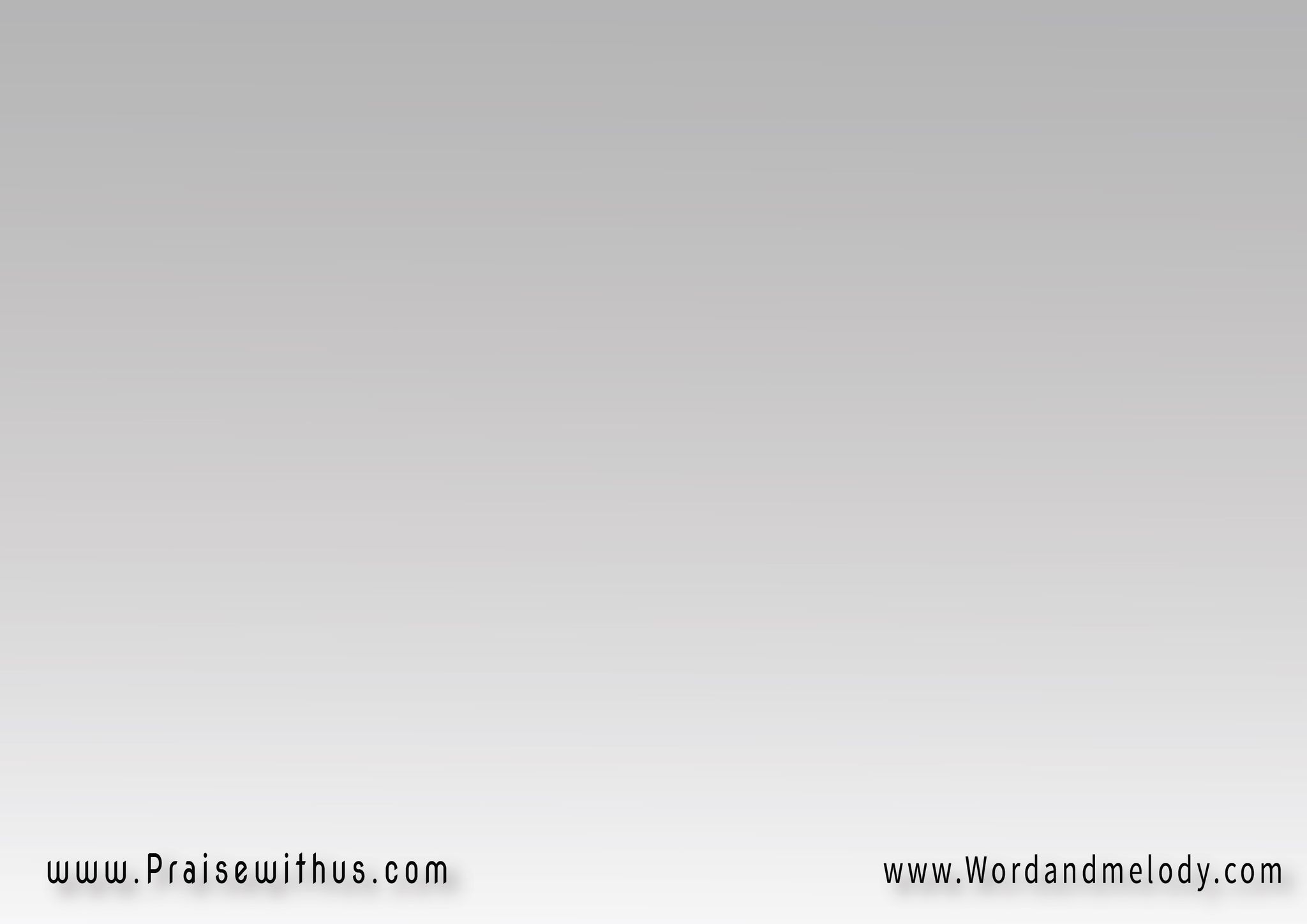 القرار:
 أَنَا اللي عَارِفْ أَعْمَالَكْ دَارِي بْحَالَكْفِيه كِلْمَه عَايِزْ اقُولْهَا لَكْ: ارْجَعْ لِي وتُوبْ هَارَيَّحَكْ مِنْ أَحْمَالَكْ وهَاشِيلْهَا لَكْ مَعَايَا صَخْرِةْ أَحْزَانَكْ تِخْلَصْ وتدُوبْ
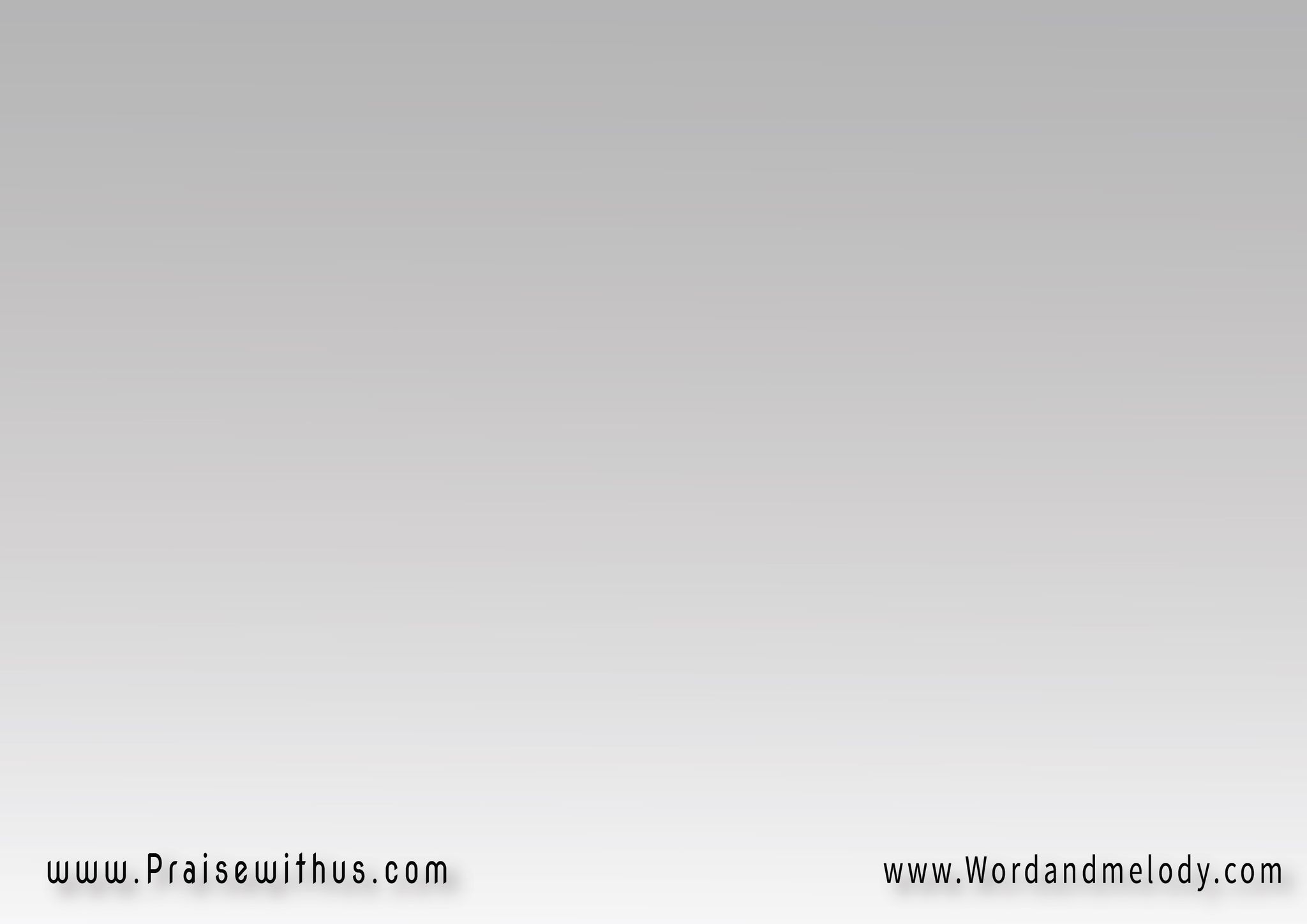 3- 
(مَعَايَا تِقْدَرْ تِتْعَلِّمْ لَوْ تِتْأَلِّمْ فِي عِزّ أَلَمَكْ هَا ترَنِّمْ لِيه تعِيشْ مَغْلُوبْ) لكُلّ آهَه ودَمْعَايَه تِلْقَى نهَايَه وتِنْتِصِر وِانْتَ معَايَا عَلَى أَيّ حُرُوبْ
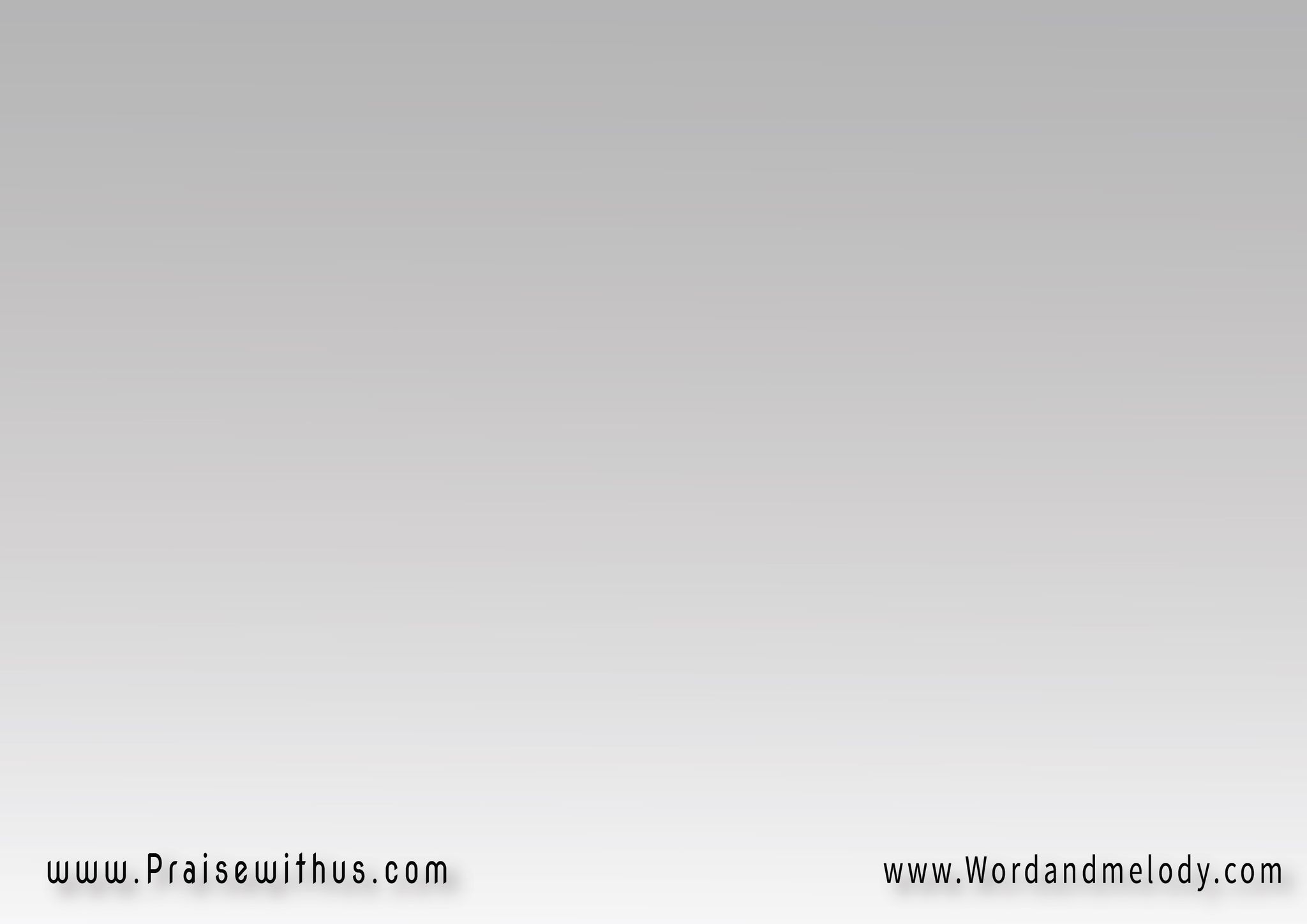 القرار:
 أَنَا اللي عَارِفْ أَعْمَالَكْ دَارِي بْحَالَكْفِيه كِلْمَه عَايِزْ اقُولْهَا لَكْ: ارْجَعْ لِي وتُوبْ هَارَيَّحَكْ مِنْ أَحْمَالَكْ وهَاشِيلْهَا لَكْ مَعَايَا صَخْرِةْ أَحْزَانَكْ تِخْلَصْ وتدُوبْ
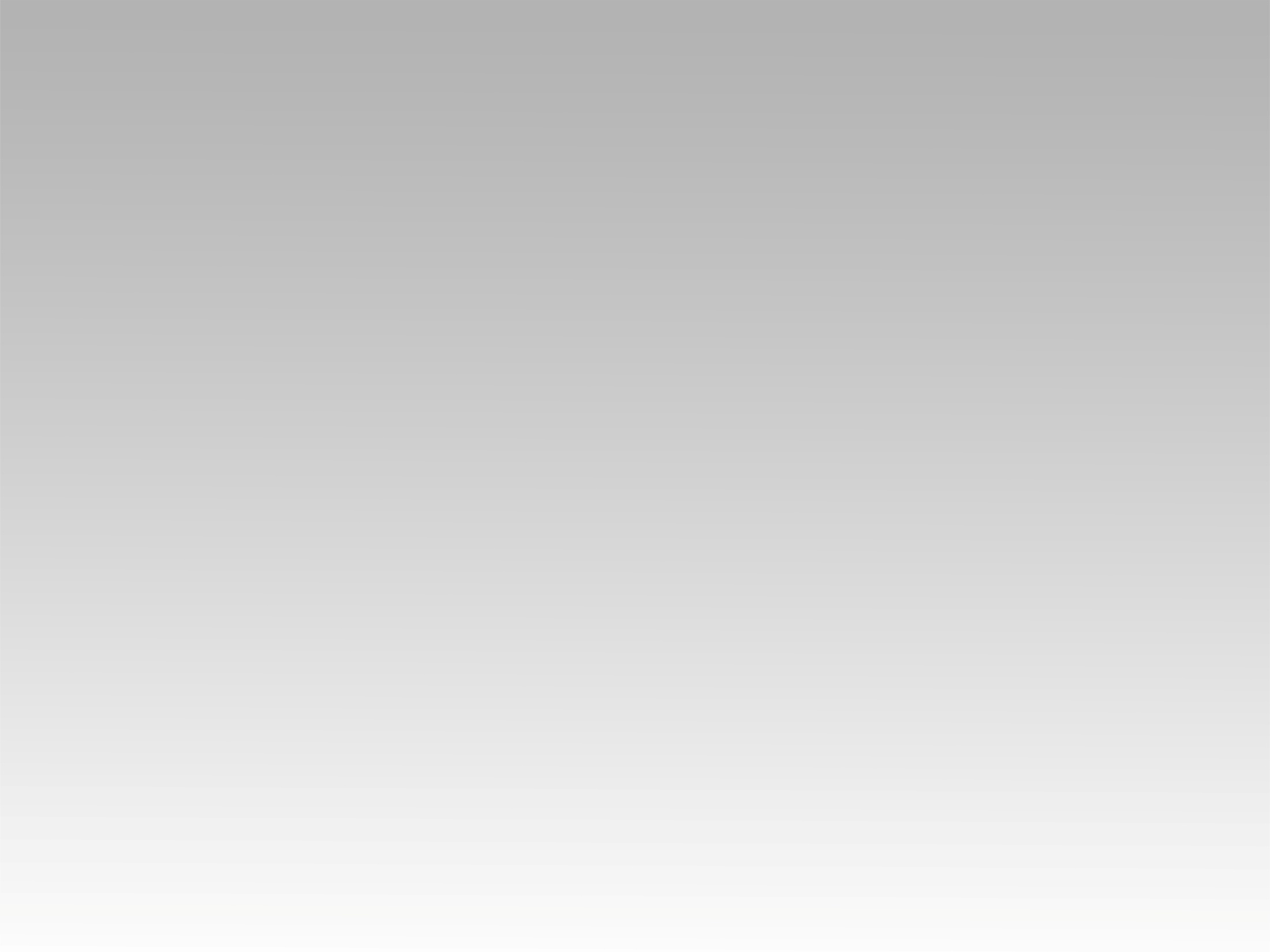 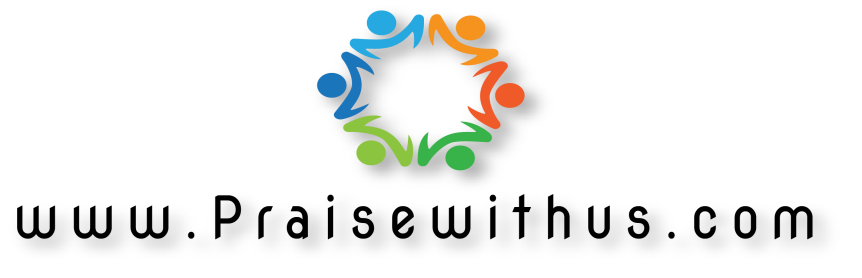